Iyolosiwa LeónProcesamiento secundario
Encuesta “Mirarse en el espejo del modelo”Agosto 2022
Equipo de Apoyo al proceso estratégico de planeaciónÁrea de Investigación e Innovación Educativa
Apunte metodológico y créditos
Las presentes diapositivas presentan los resultados de la encuesta: “Mirarse en el espejo del Modelo”, misma que fue diseñada  entre mayo  y agosto del 2022 por el Equipo de Apoyo al proceso estratégico de implementación del Modelo Educativo, con el apoyo y supervisión del Área de Investigación e Innovación Educativa de la Provincia de México. 

La encuesta fue aplicada el agosto del 2022 mediante Google Forms, y para su procesamiento secundario se contó con el apoyo de Hugo Rodríguez, colaborador externo especialista en Excel.  

El Equipo de Apoyo al proceso de implementación del Modelo Educativo estuvo integrado por: Ena Covarrubias Pineda, Silvia Noemí Escobar Landaverde, Irma López Blandinieres y Karola Laguna Chávez. 

El equipo del Área de Investigación e Innovación Educativa integrado por: Gabriela Rodríguez Tristán y Gonzalo Zavala Alardín. 
Elaboración de las diapositivas: Gonzalo Zavala Alardín, noviembre del 2022. 

Enero del 2023.
1. ¿Qué tanto estarías de acuerdo con la siguiente afirmación? Conozco razonablemente bien los proyectos y logros de todas o la mayor parte de los colegios de la Provincia de México.
2. ¿Qué tanto estarías de acuerdo con la siguiente afirmación?: Conozco razonablemente bien los proyectos y logros de todas o la mayor parte de las organizaciones de educación popular de la Provincia de México.
3. ¿Con qué frecuencia has tenido oportunidad de trabajar codo a codo y convivir con los equipos de trabajo de otras organizaciones educativas de la Provincia, para el desarrollo de algún proyecto educativo o en capacitación?
4. ¿Qué grado de familiaridad tienes actualmente con el Modelo Educativo de la Provincia de México?
2.2. ¿Qué tan identificada(o) te sientes con la Misión de nuestro Modelo Educativo?
2.3. ¿Qué tan identificada(o) te sientes con la Visión a futuro de nuestro Modelo Educativo?
3.1. Nuestro Modelo Educativo se fundamenta en la concepción educativa de Magdalena Sofía Barat. ¿Qué tan bien recuerdas y comprendes cada una de sus siete líneas fuerza?
Los cuatro principios pedagógicos de nuestro Modelo Educativo
Construir ambientes de aprendizaje equitativos, diversos, democráticos, flexibles e innovadores, donde todas y todos se sientan parte importante y se valore lo que cada quien puede aportar.
Propiciar ambientes que estimulen la construcción colaborativa del conocimiento, la autonomía, la autogestión, la metacognición y el desarrollo de iniciativas individuales y colectivas, siempre en un marco de respeto y de compromiso con el bien común.
Utilizar metodologías activas, integradoras, problematizadoras y retadoras, mismas que potencien la capacidad de los sujetos para partir de la realidad y responder a ella.
Evaluar constantemente nuestros planes, programas, proyectos y prácticas, para redirigir el rumbo y consolidar el logro de los objetivos, dando importancia tanto a los procesos de aprendizaje como a los logros y su impacto.
3.6. ¿En qué medida las comunidades en las que viven nuestros sujetos de aprendizaje son entornos que favorecen el tipo de formación y calidad de vida que buscamos para nuestros sujetos de aprendizaje?
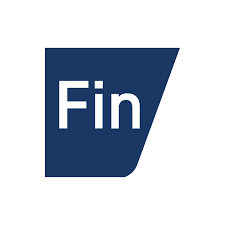